C.М. Киров атындагы гим. мектеби
Теплоключенка айылы 
                    2020ж.
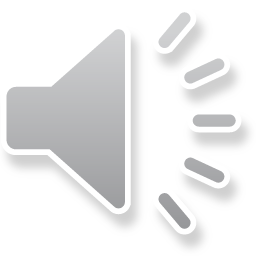 6 «Б» класс
Мугалим: Мамбетова Ч.Ш.
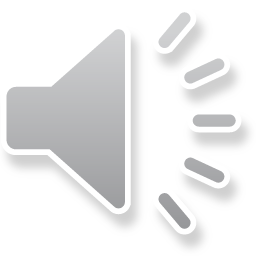 Тема:   Сүйлөмдүн ээси.
Эпиграф:
«Бир нерсе билбеген уят эмес, сабак билбеген уят».
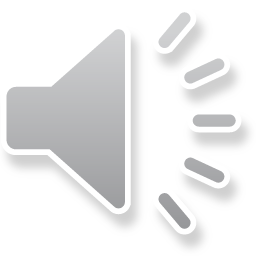 Сабактын максаттары:
Ээнин эрежесин билүү.
Ээ жөнүндө билимин кеңейтүү.
Ээни сүйлөмдөн таба билүү.
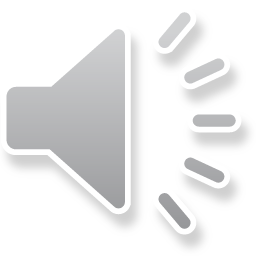 Ээ деген эмне?
Ээ-сүйлөмдүн баш мучөсү, мааниси жана грамматикалык жактан баяндооч менен байланышып турат.
Ээ атооч жөндөмөсүнүн КИМ? КИМДЕР? ЭМНЕ? ЭМНЕЛЕР? деген суроолорго жооп берет.
Мисалы: В.А.Моцарт симфония,серенада жана ырларды жазган.
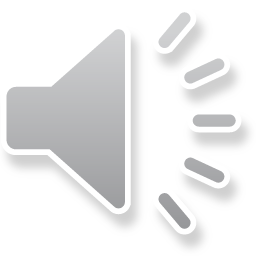 Ким?Вольфганг Амадей Моцарт
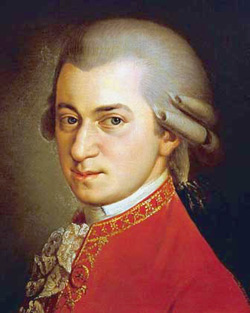 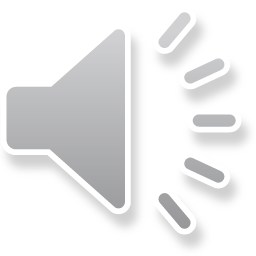 Кимдер?
Балдар
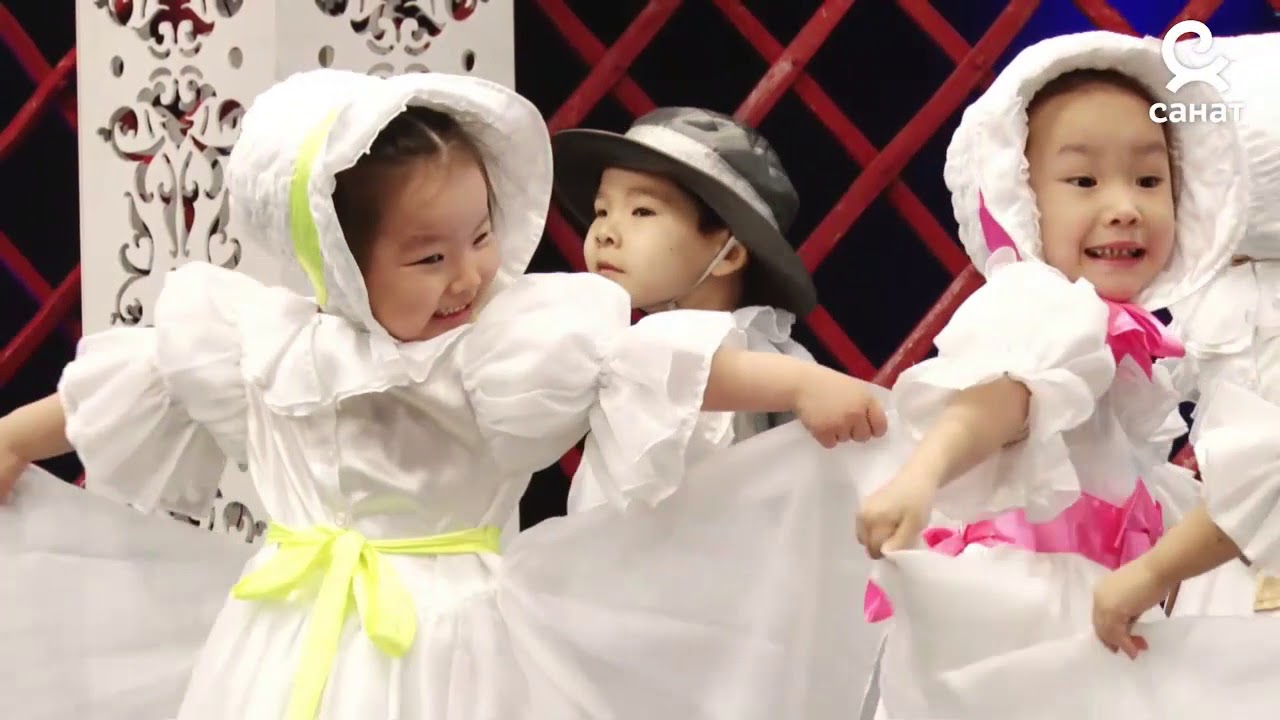 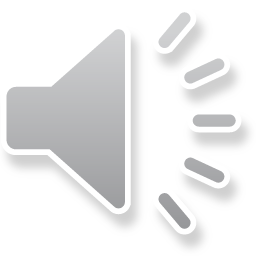 Бул эмне?
Бул алма
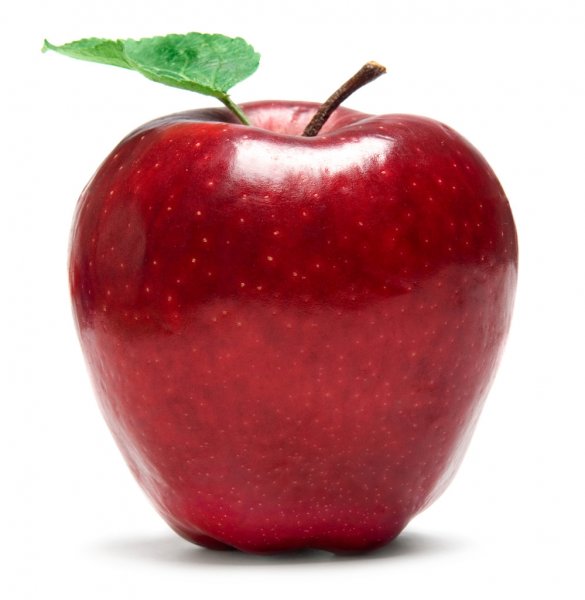 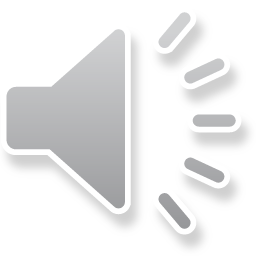 Эмнелер?
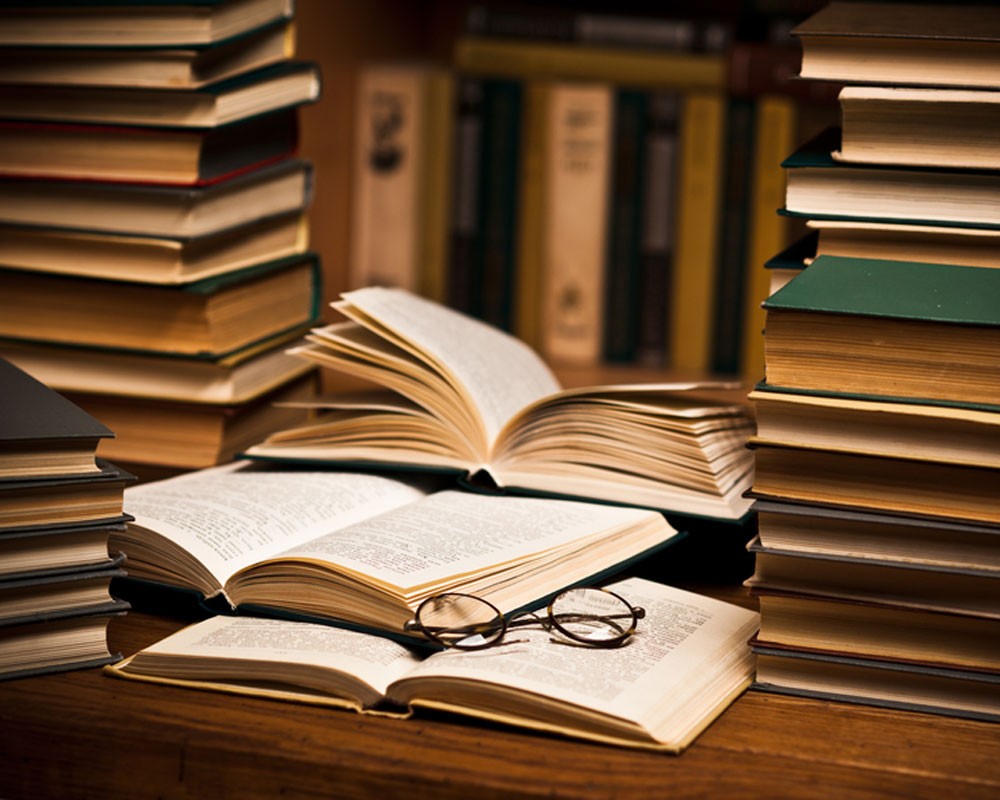 Китептер
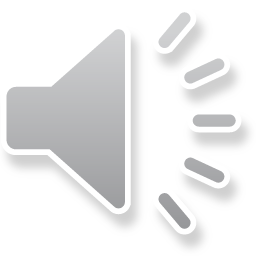 Ээнин бөлүнүшү:
Жөнөкөй ээ аткарган кызматы боюнча башка сөздөр менен тутумдашпаган жөнөкөй же татаал сөздөрдөн турат.
Мисалы:
Ибн Сина он жашында алгебра сабагын өздөштүргөн.
Тутумдаш  ээ аткарган кызматы боюнча эки же андан ашык сөздөрдүн ажырагыс тизмегинен турат.
Мисалы:
Кыргыз тили биздин улуттук тилибиз болуп эсептелет.
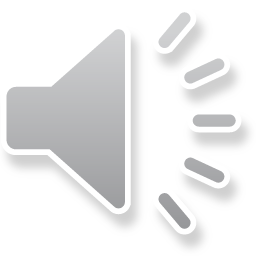 Ээнин милдетин аткаруучу сөздөр
1.Жекелик жана көптүк сандагы атооч жөндөмөсүндөгү зат атоочтор.Мисалы:  Мугалим (КИМ?) класска кирди.

2.Жекелик жана көптүк сандагы атооч жөндөмөсүндөгү ат атоочтор.Мисалы:Мен (КИМ?) дилбаян жазып жатамын.
3.Жекелик жана көптүк сандагы атооч жөндөмөсүндөгү зат атооч маанисиндеги башка сөз  түркүмдөрү.Мисалы: Билимдүү (КИМ?) эмгегине ишенет,билимсиз (ким?) түшүнө ишенет.
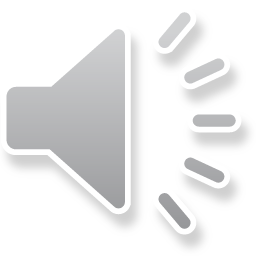 Үйгө тапшырма
131 бет. Биринчи сабакты толук окугула,133 беттеги 5-көнүгүүнү аткаргыла.
(Үй тапшырманы Элжурга жибергиле.)
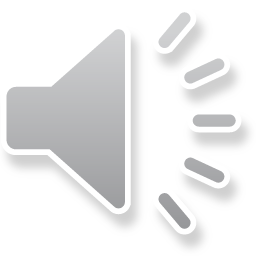